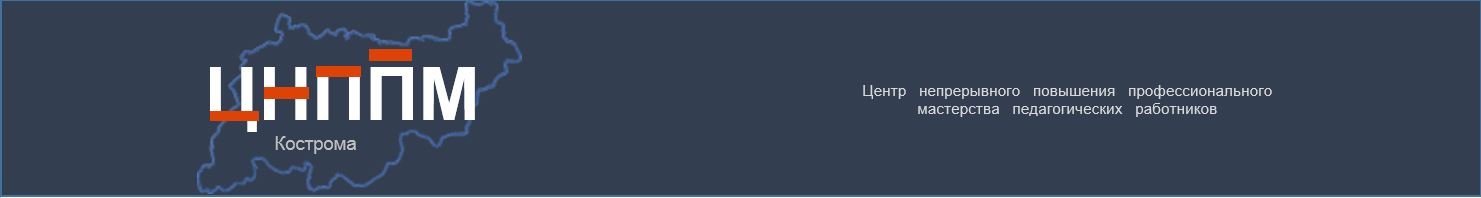 Мониторинг «Целевая модель наставничества»
Цель: изучение состояния внедрения целевой модели наставничества в образовательных организациях 
Костромской области.
2022
Реализация Целевой модели наставничества в образовательных организациях региона
Общее образование
Дополнительное  образование
Реализация Целевой модели наставничества в образовательных организациях Костромской области
Модели взаимодействия наставника и наставляемого, применяемые в  ММС региона
Типы наставников, представленные в ОУ муниципальных районов Костромской области
Учреждения общего образования
Целевая модель наставничества
Учреждения дополнительного образования
Целевая модель наставничества
Положение о наставничестве
Данные о молодых специалистах и наставниках
Данные о наставниках
Назначение кураторов
Создание наставнических пар
Модели взаимодействия наставника и наставляемого
Типы наставников
15.Укажите виды работ, к которым привлекаются члены муниципального методического актива
«Ляпы» заполнения форм для анкетирования
19.Какие муниципальные методические объединения готовы к работе в формате сетевого взаимодействия на региональном уровне?
18.В организации деятельности каких недостающих муниципальных методических объединений нуждается муниципальная методическая служба?
18.Укажите количество образовательных организаций, осуществляющих мониторинг процесса реализации программы наставничества (ед.)
17.Какие типы наставников представлены в ОУ муниципалитета (выбрать из списка)
МО учителей начальных классов, 
МО учителей математики, физики и информатики, 
МО учителей физической культуры и ОБЖ, 
МО учителей технологии,
МО учителей начальных классов, 
МО учителей русского языка и литературы, 
МО учителей иностранного языка, 
МО учителей математики, физики и информатики, 
МО учителей общественно-научного цикла (история, обществознание, география), 
МО учителей физической культуры и ОБЖ, 
МО учителей технологии, 
МО учителей ИЗО, музыки, МО учителей естественно-научного цикла (химия, биология)
ВОПРОС
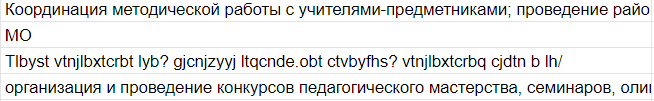 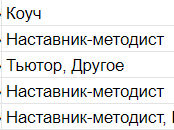 ОТВЕТ
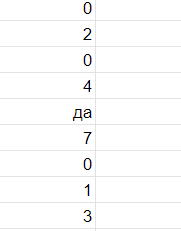 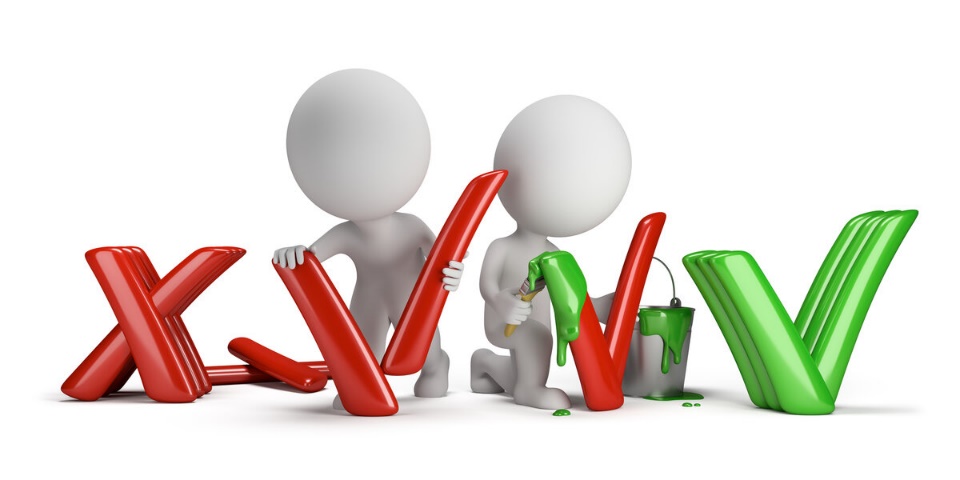 14.Если на предыдущий вопрос Вы ответили утвердительно, то укажите численность муниципального методического актива (чел.)
4.Укажите количество общеобразовательных организаций, находящихся в муниципальном районе / округе (суммарно: НОО+ООО+СОО) (ед.)
12.Укажите количество образовательных организаций, создавших базу потенциальных наставников (ед.)
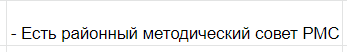 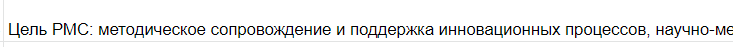 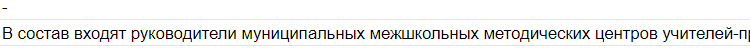 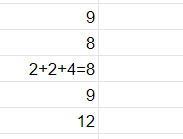 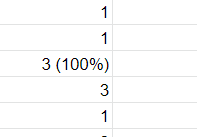 Исполнительская дисциплина
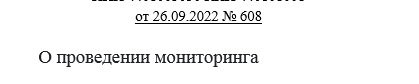 212
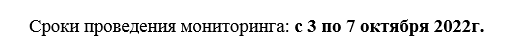 Ответы. Наставничество
Ответы. ММС
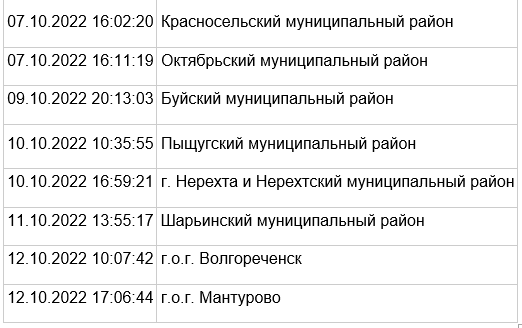 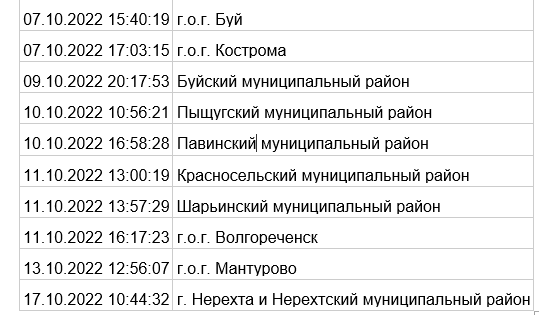 2´12´´